Projekt občanské vybavenosti – Pečovatelský dům pro seniory
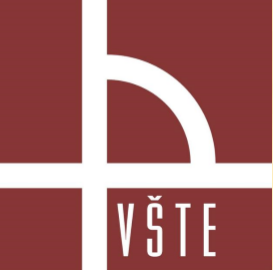 Autor: Daniel Jamrich
Vedoucí práce: Ing. Zuzana Kramářová, Ph.D.
Cíl práce
Cílem mé práce je zpracovat projekt bytového domu pro seniory se zázemím pro život seniorů, jejich péči, pečovatelky, stravu a další služby, které potřebuje každý senior
Úvod do problému
Nárůst počtu seniorů
Nedostatek domovů pro seniory v ČR
Přeplněné stávající domovy pro seniory v Praze
Pečovatelská služba
Nárust počtu seniorů
Zdroj: ČSÚ, https://www.czso.cz/csu/czso/seniori
Lokalita
Praha
Parcela v městské části Praha 9, Dolní Počernice
Krajní část Prahy
Mateřská školka
Zámecký park

Zdroj: https://mapy.cz/zakladni?x=14.5764957&y=50.0860664&z=16&base=ophoto&source=firm&id=13247202
Identifikační údaje
Katastrální území	: Praha 9
Parcelní číslo: 1324/1
Výměra: 1319 ha
Účel: stavba občanské vybavenosti
Zastavěná plocha: 1430 m2 bez přilehlého parkoviště
Počet uživatelů: ????
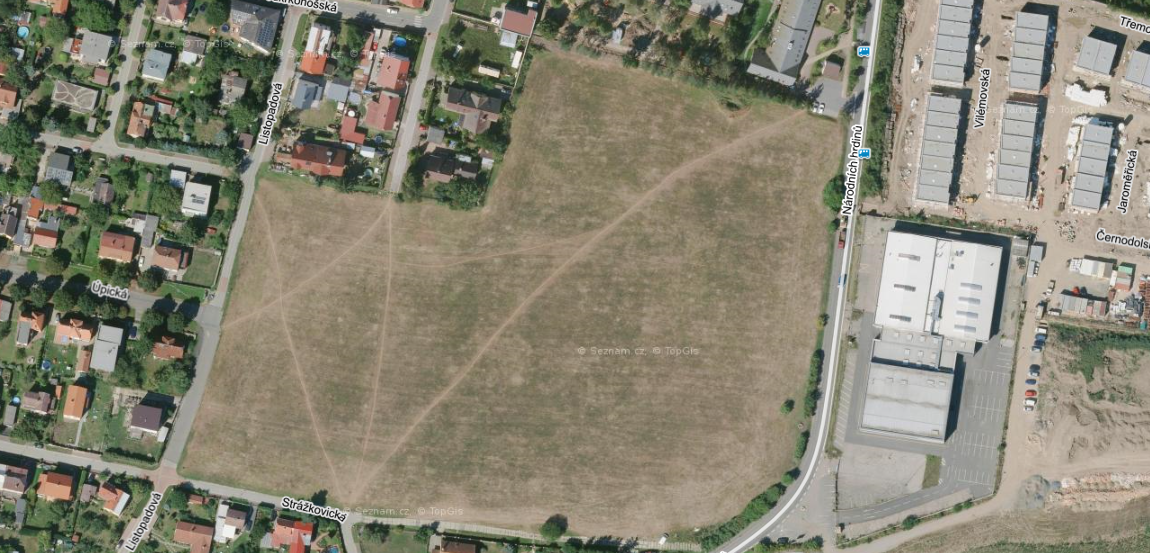 Situace
Půdorys 1.PP
Půdorys 1.NP
Půdorys 2.NP
Půdorys 3.NP (4.np stejný)
Pohledy (sever, jih)
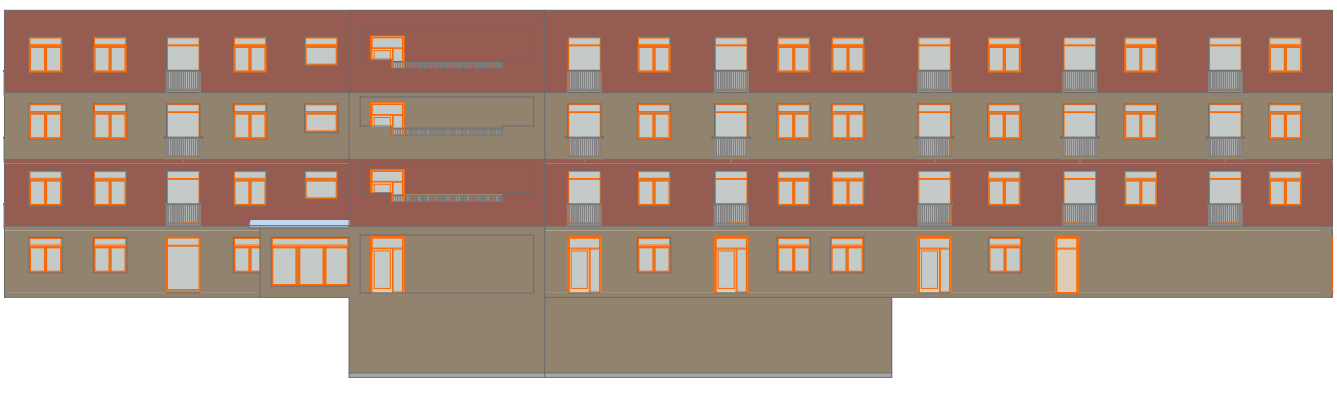 Pohledy (východ, západ)
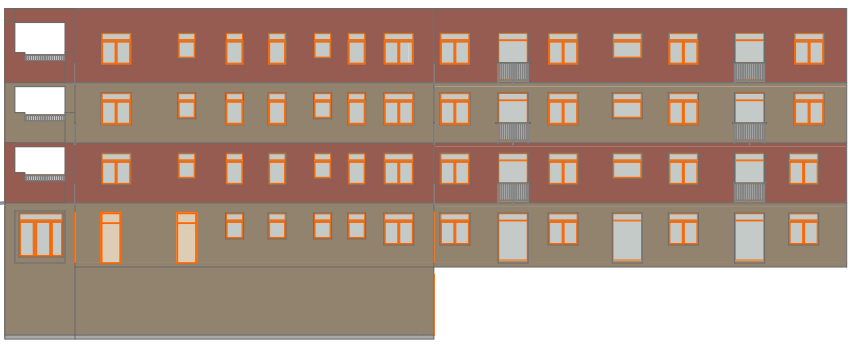 Zahrada
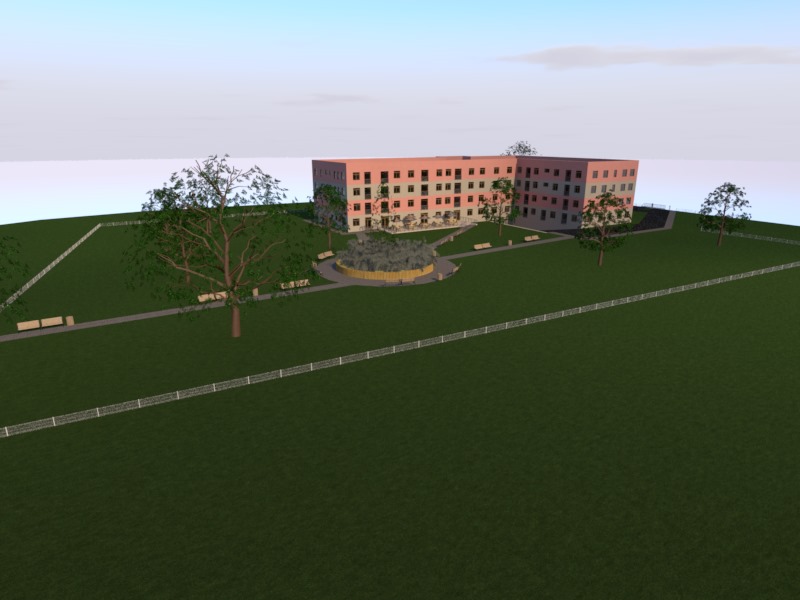 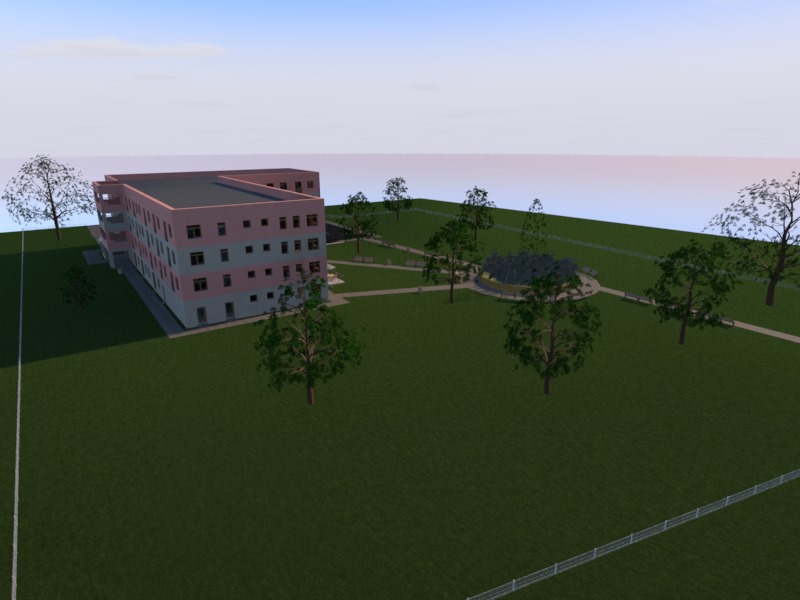 Zahrada
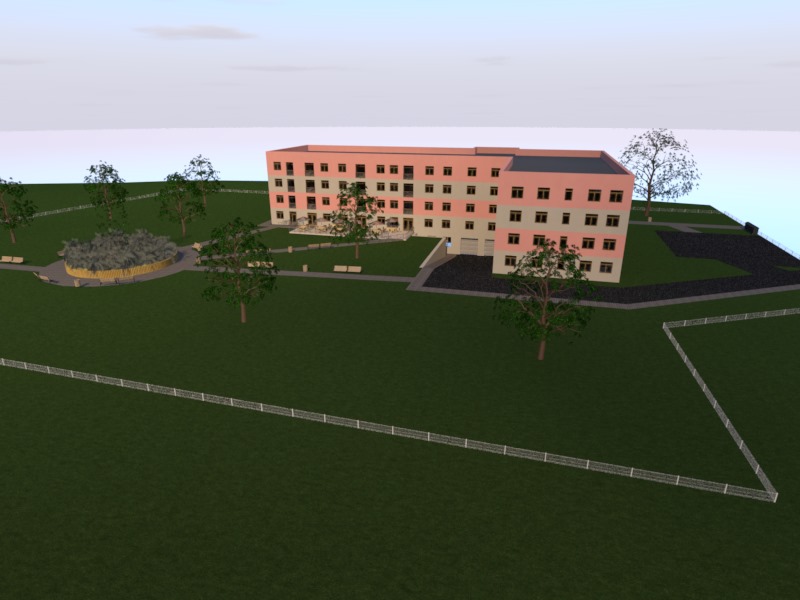 Závěr
Splnění cíle práce
Řešení pro přeplněný stav
Děkuji za pozornost
Doplňující dotazy
Vysvětlete rozdíl mezi balkónem a lodžií
Vysvětlete rozdíl mezi základovou deskou a podkladním betonem
Jaká jsou pravidla pro navrhování soc. zázemí pro muže a ženy-popište na příkladu veřejného WC?
Jaký rozdíl je mezi hromosvodem a bleskosvodem?